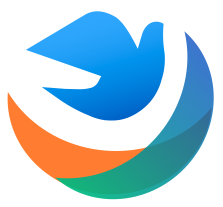 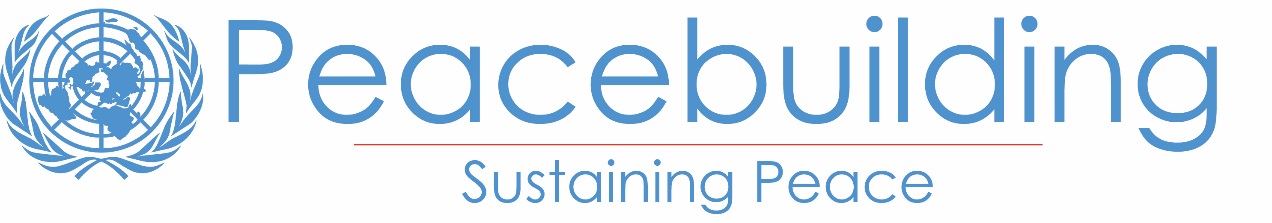 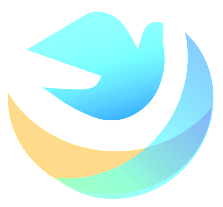 Webinar 1: INTRODUCTION TO PBF
#GYPI 2018

14 May 2018
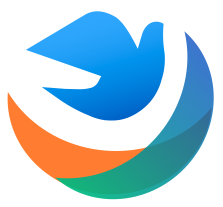 Agenda – Webinar 1
Overview of the Peacebuilding Fund
Purpose & added value
Implications of Sustaining Peace agenda
Funding facilities
Thematic priority areas
M&E approach

  Information on PBF GYPI 2018 
Rationale for GYPI
Eligible Countries
Funding to UN Country Team
Funding to CSOs

  Q&A
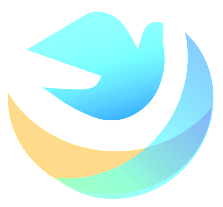 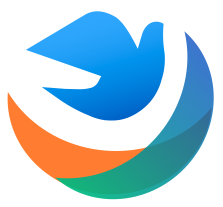 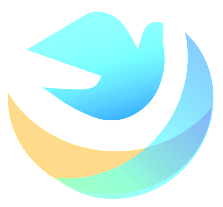 Overview of the 
Peacebuilding Fund
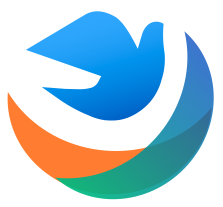 Secretary-General’s Peacebuilding Fund
Established in 2005 to deliver fast, flexible funding aimed at launching essential peacebuilding interventions in countries experiencing or at risk of crisis.
Early emphasis on PBF as a rapid UN-wide response mechanism, bridging political and development engagement by the UN.
Bridging peacebuilding funding gaps – aimed at catalytic programming and innovative approaches, risk taking.
Requires national commitment and dedicated to national ownership.
[Speaker Notes: Projects in all 20 countries will need the signature of the Government at stage 2 proposals.]
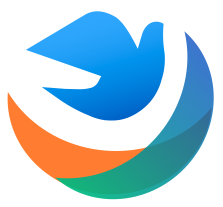 PBF Added Value
Responds rapidly to support critical prevention efforts, crisis mitigation efforts, as well as post-conflict transition moments
Provides multi-year support to consolidate peace
Financial and process. 
Impact of PBF’s support can be much larger than the size of the funds.
Filling critical funding gaps
More risk-tolerant than most other donors
[Speaker Notes: The PBF is designed to respond rapidly and flexibly in risky environments to support critical transition moments to prevent (re)lapse into conflict and to sustain peace, especially in situations where other sources of funding are not forthcoming.   

Strategic 
	(1) Responds rapidly to support critical post-crisis or post-conflict transition moments: In early “post-conflict” days PBF supports the rapid reinforcement of governments and actors involved in building sustainable peace. It seeks to enable the international community, and in particular the United Nations’ leadership, to be more responsive to peacebuilding. 

	(2) Provides multi-year support to stay the course to consolidate peace (country demand and commitment): When a country’s leadership commits itself to tackling the issues that drive violent conflict, the PBF seeks to provide support to help the state increase its responsiveness to its citizens. 

Catalytic - financial and process, so the scale of its support can be much larger than the size of PBF funds
	(1) Funding leverage
	(2) Unblocking a stalled peace process 

Risk-taking - Filling critical funding gaps
	Other donors unwilling to take the risk]
Conflict Prevention
Conflict
Peace Enforcement
Peacemaking
Ceasefire
Peacekeeping
Sustaining Peace/Peacebuilding:   preventing lapse and relapse into conflict
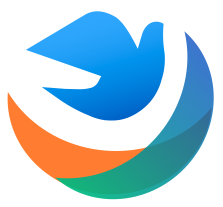 The concept of Sustaining Peace recognizes that peacebuilding is not a linear process and is relevant in all stages of a conflict
Development
Political
Process
[Speaker Notes: New directions provided by 2015 global review of UN peacebuilding & peacekeeping and commitments of Sustaining Peace Resolutions adopted by the Security Council and General Assembly: prevention, root causes  & peace continuum.

New threats to peace including radicalization, terrorism, mass displacement and refugee crisis.]
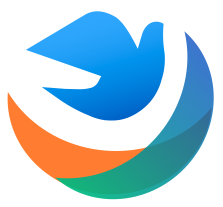 PBF Funding Facilities
All GYPI projects:
IRF – Immediate Response 

Rapid and flexible facility
Addresses critical and urgent peacebuilding needs (often due to dramatic context change)
Max 18 months
Up to $10 million in active IRF projects per eligible country
PRF – Peacebuilding & Recovery

For countries declared eligible by the UN SG (5 years) 
Programmatic facility based on a strategic plan
Priorities based on conflict analysis
In country strategic oversight though the Joint Steering Committee (JSC). JSC’s co-chaired by Govt and UN, should include civil society, development partners and PBSO
Package of grant support is up to 3 years
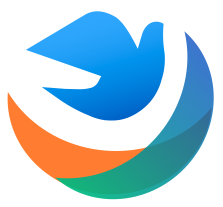 Priority Areas & Focus Areas
Support the implementation of peace agreements and political dialogue 
(1.1) SSR, (1.2) Rule of Law, (1.3) DDR, (1.4) Political Dialogue 

Promote coexistence and peaceful resolution of conflicts 
(2.1) National reconciliation; (2.2) Democratic Governance; (2.3) Conflict prevention/management 

Revitalise the economy and generate immediate peace dividends 
(3.1) Employment; (3.2) Equitable access to social services

(Re)-establish essential administrative services 
(4.1) Strengthening of national state capacity; (4.2) Extension of state authority/local administration; (4.3) Governance of peacebuilding resources
[Speaker Notes: Your project should be loosely aligned with one the four priority areas, but can be aligned with more than one focus area,

Particular preference will be given to innovative projects proposing, creative interventions and approaches to address a particular peacebuilding challenge. This could include, but is not limited to projects focused on:
Facilitating women’s and/or young people’s access to decision-making bodies
Innovative ways to integrate gender and/or youth in justice and SSR processes
Natural resource management and climate change mitigation
Women’s and/or young people’s role in preventing violent extremism and terrorism (in line with Security Council resolution 2242 and 2250)
Projects involving the use of social media and innovative technologies, etc.]
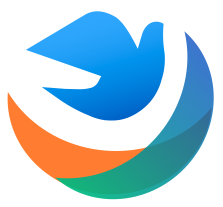 PBF’s M&E approach
Rigorous evaluation underpinned by robust monitoring

IRF Projects
Fund recipient responsible for sufficiently budgeting and procuring an independent final evaluation
Fund recipient responsible for monitoring, including data collection for baselines and end line (ideally target and non-target populations)
For GYPI, PBF responsible for meta-evaluation of overall initiative
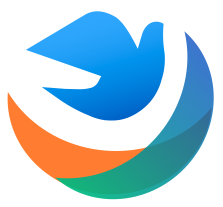 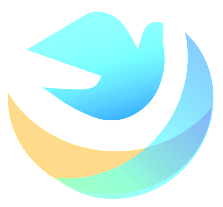 Information on 
PBF GYPI 2018
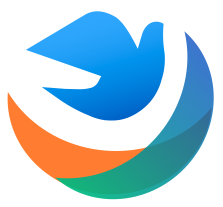 PBF’s rationale for the GYPI
Youth Promotion Initiative
Security Council resolution 2250 on Youth, Peace and Security, adopted in 2015.
Youth always a key stakeholder group but, following the resolution, PBF is keen to encourage innovative approaches that support the positive contribution of youth to peacebuilding.

Gender Promotion Initiative
Women’s participation improves peacebuilding outcomes. 
Gender-responsive approaches can better address root causes. 
PBSO committed to implementing the SG’s 15 per cent target – reached in 2015 and exceed in 2016 (19.2) and 2017 (30%)
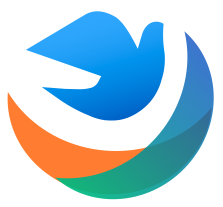 GYPI 2018 – Eligible Countries
Burundi
Central African Republic
Chad
Colombia
Cote d'Ivoire
Democratic Republic 
    of the Congo 
Guatemala
Guinea
Guinea Bissau
Kyrgyzstan
Liberia
Madagascar
Mali 
Myanmar
Niger
Papua New Guinea
Sierra Leone
Solomon Islands
Somalia 
South Sudan
Sri Lanka
Yemen
[Speaker Notes: ADD BURUNDI, YEMEN, 3 MISSING]
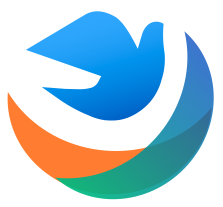 Funding to UN Country Teams
The maximum total amount of proposals will be two per Gender Initiative per UN Country Team, and two per Youth Initiative per UN Country Team, thus a total of 4 per UN Country Team.

UN Country Team members can submit joint proposals with up to 3 recipient UN organizations.

Proposed budgets may range from $800,000-1,500,000.

UN Peacekeeping Operations (PKOs) and Special Political Missions (SPMs) cannot be direct Recipient Organizations, but are encouraged to support GYPI projects as implementing partners of UN AFPs and CSOs.
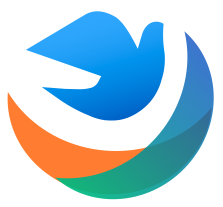 Why CSO Direct Funding?
Recognizes CSOs’ comparative advantage of closer engagement and networks with local communities
Responds to recommendations of the Sustaining Peace resolutions to work more directly with civil society by opening up these calls to CSOs, as well as UN entities.
PBF’s Business Plan commits PBF to directly finance CSOs.
Proposed budgets may range from $300,000-1,500,000.
The maximum total amount of proposals will be two per Gender Initiative, and two per Youth Initiative, thus a total of 4 per CSO.
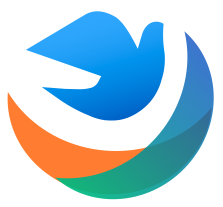 CSO Eligibility Criteria
Have received funding from the PBF, UN, or any of the contributors to the PBF in the country of project implementation.
Current valid registration as a non-profit, tax exempt organization in both the country where the headquarters is located and in the country of project implementation. 
An annual report that includes the proposed country for the grant.
Audited financial statements of the last two years, including the auditor opinion letter. The financial statements should include the legal organization that will sign the agreement, as well as the activities of the country of implementation. 
For the previous two calendar years, demonstrate an annual CSO budget in the country of proposed project implementation is at least twice the annualized budget sought from PBF. 
At least 3 years of experience in the country where grant is sought.
Provide an explanation of the CSO’s legal structure, including the specific entity which will enter into the legal agreement with the MPTFO for the PBF grant.
[Speaker Notes: NO direct competition with UN AFPs, as balance will be taken into account

Technical, financial and legal assessment in addition to the substantive assessment of the proposal.

CSOs organized in federations, confederations or umbrella organizations with independent international/national chapters will be considered as one organization for the purpose of this special call.]
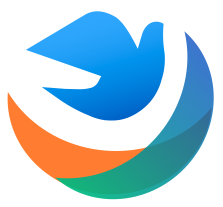 Next steps…
Types of available support
A series of 3 Webinars (Introductory, CSO eligibility, Final)
NO additional support to individual project proposals
Possible UNV support during project implementation for some GPI projects (decision lies with UNV)

Key dates
21 May	CSO eligibility webinar
TBD June	Final webinar
17 June	Deadline for Online Application
early Aug	Communication of decision by Project 			Appraisal Committee (PAC)
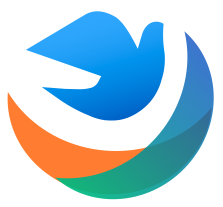 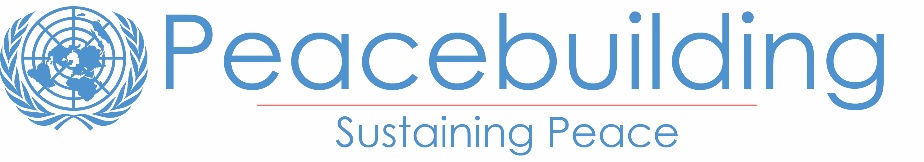 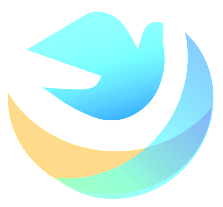 Questions and Answers